AvR‡Ki K¬v‡k mevB‡K ¯^vMZg
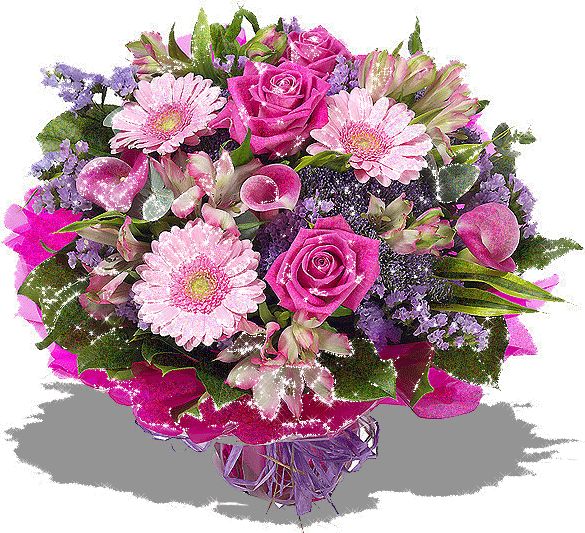 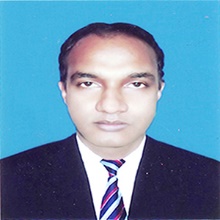 Introduction (Teacher):
Md. Shajedur Rahman
Lecturer of English
Akkelpur Govt. Mujibor Rahman College, Joypurhat.
Email: shajedurrahman06@gmail.com
Mobile- 01712 53 14 95.
Look at the picture and guess about the topic
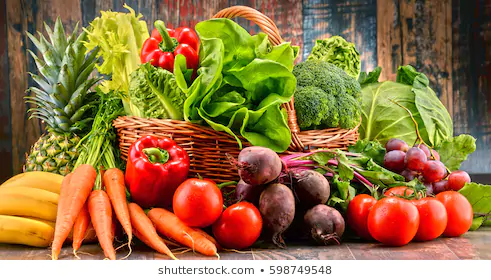 welq: 
    wKfv‡e my¯’ _vKv hvq?
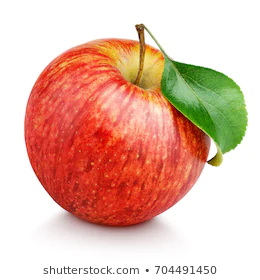 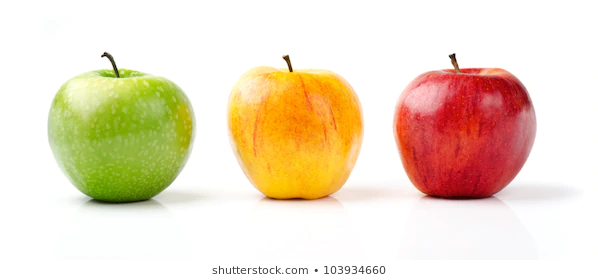 Av‡cj †L‡j wfUvwgb ÔwmÕ Gi Afve c~ib nq|
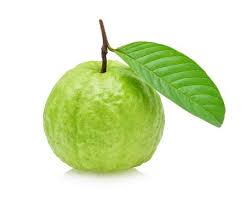 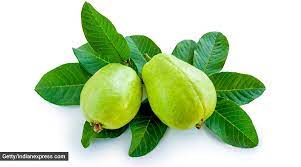 ‡cqviv †L‡j wfUvwgb ÔwmÕ Gi Afve c~ib nq|
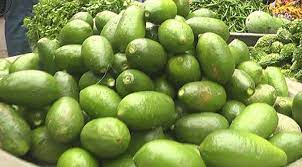 ‡jey  †L‡j kix‡i ÔKwfW-19Õ (K‡ivbv) †ivM cªwZ‡iva ÿgZv ev‡o|
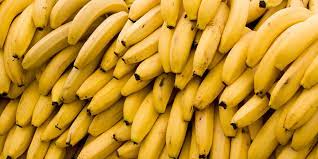 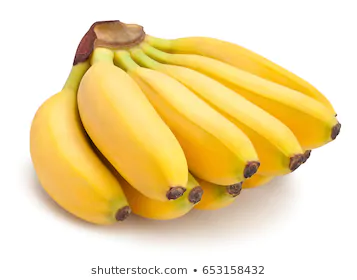 Kjv  †L‡j wfUvwgb ÔwmÕ  Ges Ôwn‡gv‡MøvwebÕ Gi Afve c~ib nq|
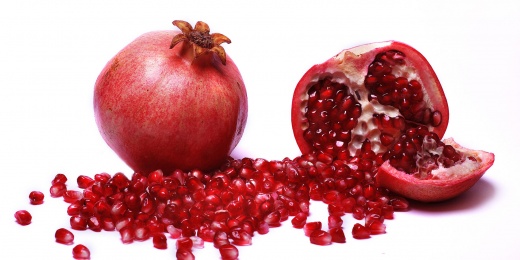 Avbvi †L‡j kix‡i i‡³i Afve c~ib nq|
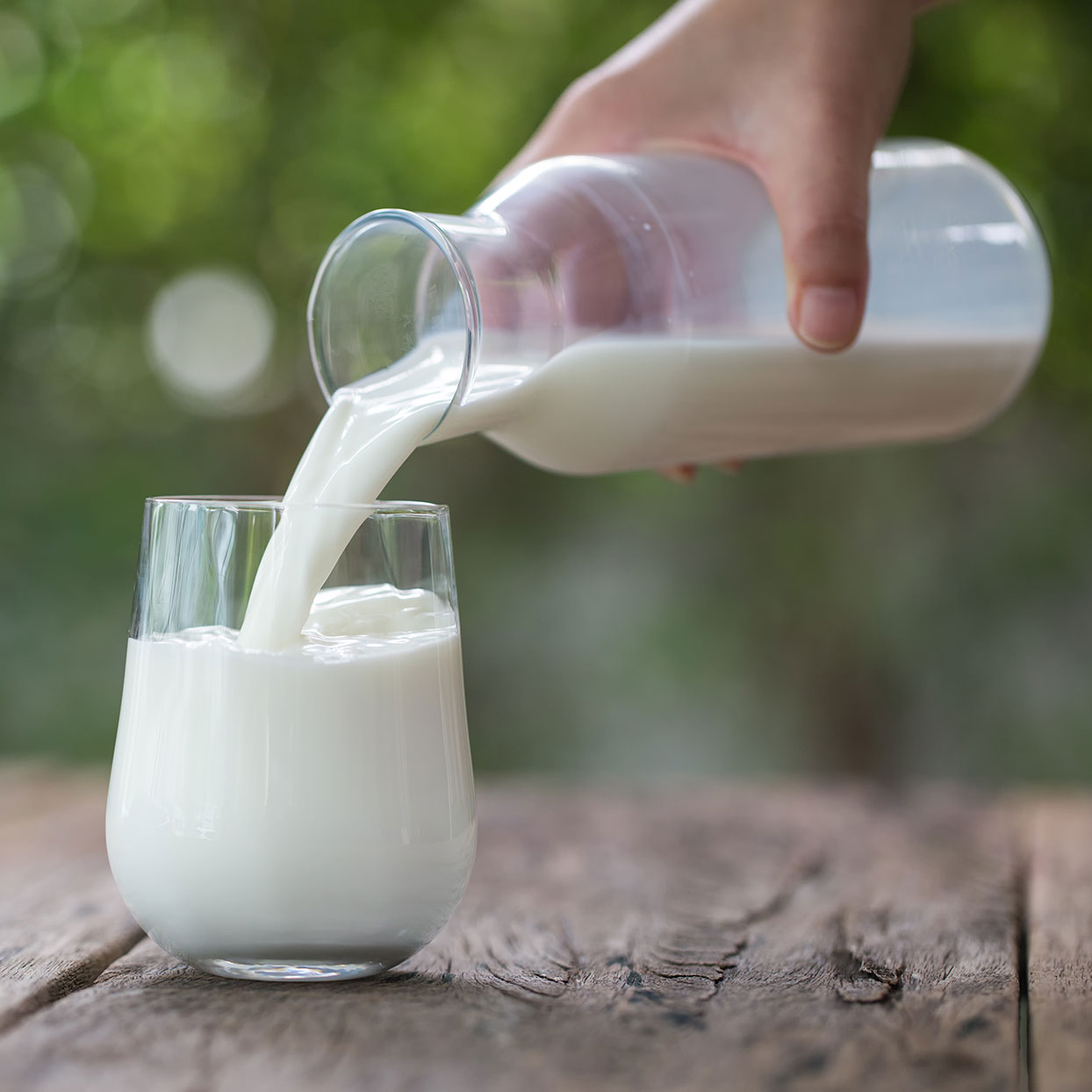 `ya †L‡j kix‡i ÔK¨vjwmqvgÕ Gi Afve c~ib nq|
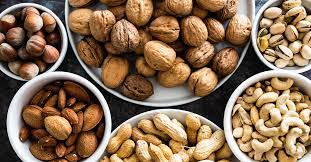 ev`vg †L‡j nvU© fvj _v‡K|
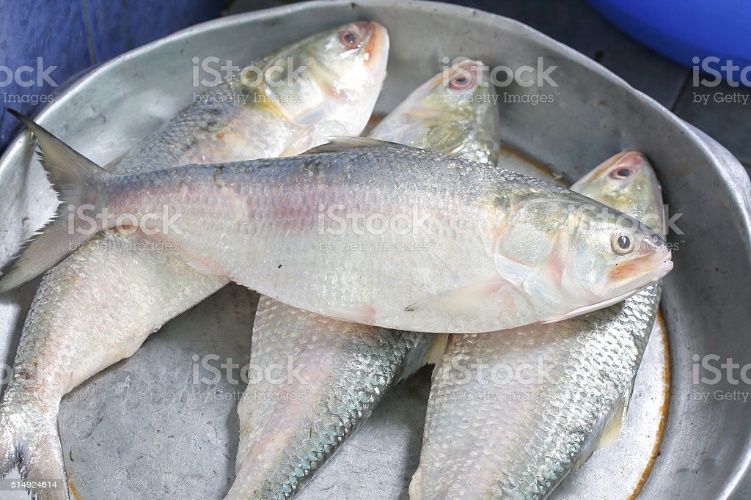 gvQ kix‡i ÔAvwglÕ Gi Afve c~ib K‡i|
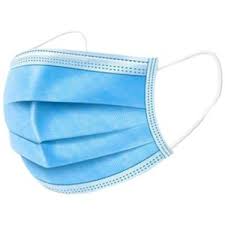 gv· e¨env‡i bv‡K I dzmdz‡m ayjv-evwj cÖ‡ek Ki‡Z cv‡ibv|
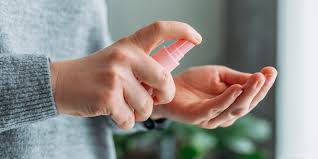 n¨vÛ m¨vwbUvBRvi e¨einv‡ii c‡i nvZ bv ïKv‡bv ch©šÍ ‡Pv‡L- gy‡L nvZ w`‡ebbv|
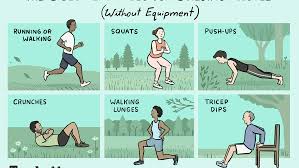 wbqwgZ e¨qvg Ki‡j kixi my¯’ _v‡K|
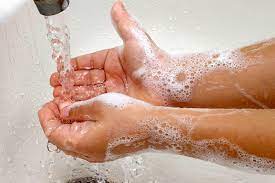 LvIqvi Av‡M I c‡i Ges wbqwgZ mvevb w`‡q nvZ †aŠZ Kiæb|
¯^v¯’¨ wewa †g‡b Pjyb !!! 
my¯’ I wbivc‡` _vKzb|
ab¨ev` mevB‡K
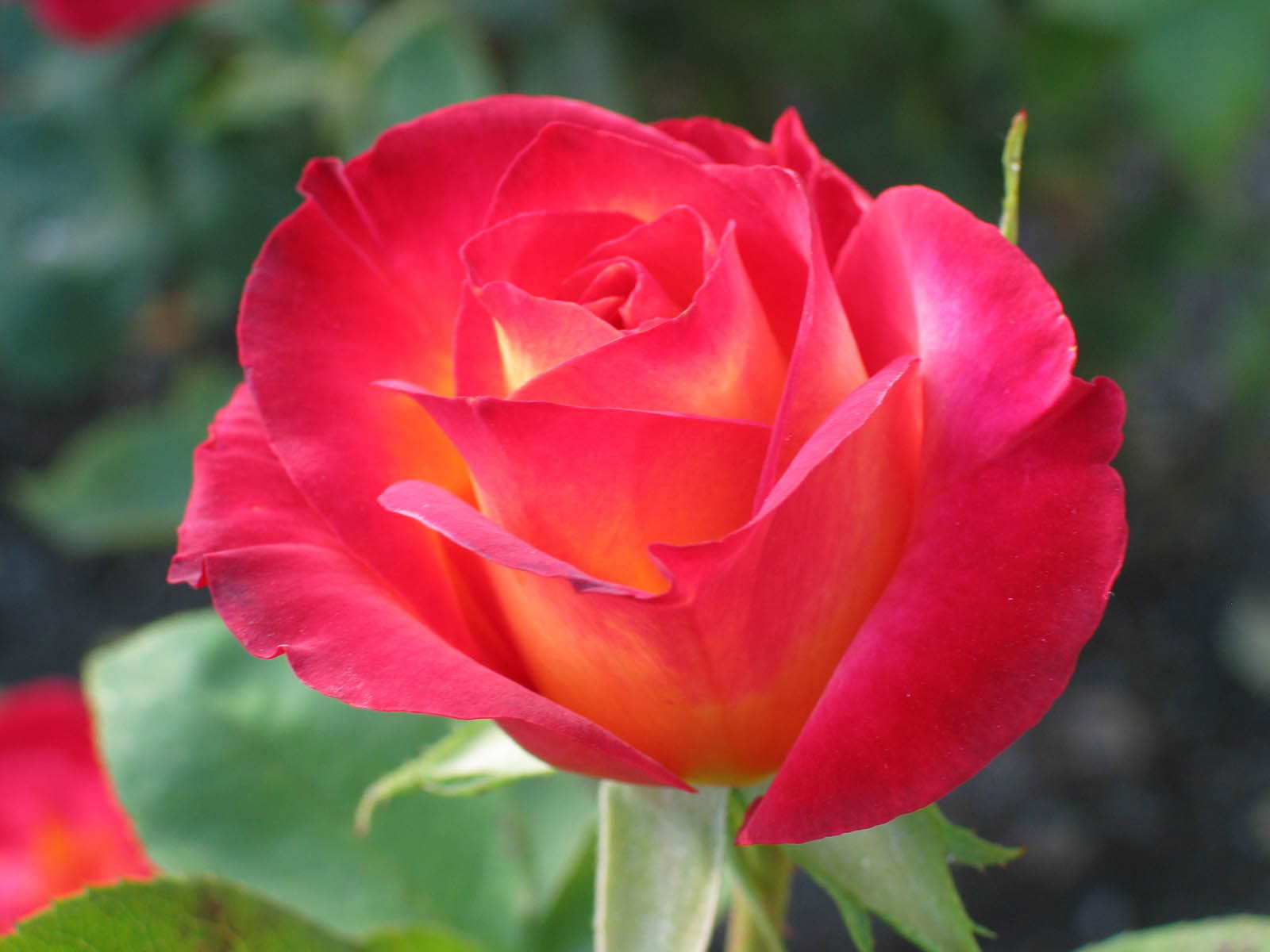